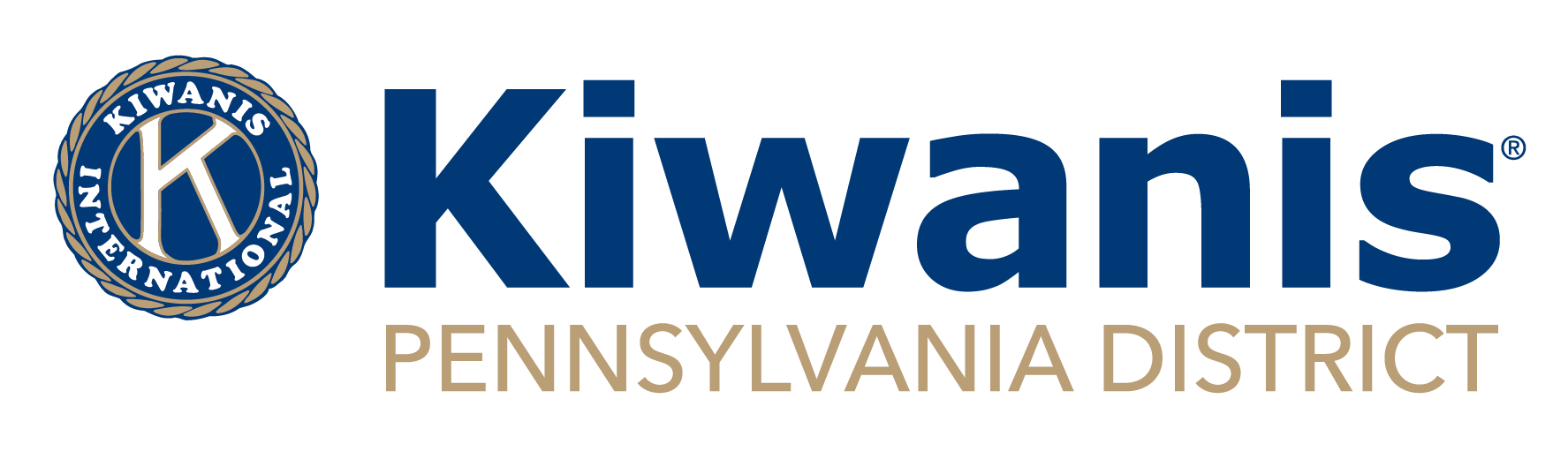 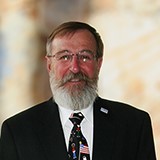 Midyear 2021 Virtual Conference
February 20, 2021
Welcome to 2021 Pennsylvania Kiwanis District Midyear ConferenceOpening Session
Governor Don Smith
Pennsylvania Key Club Governor Remarks
Ashley Wheeland,
Montoursville High School Key Club
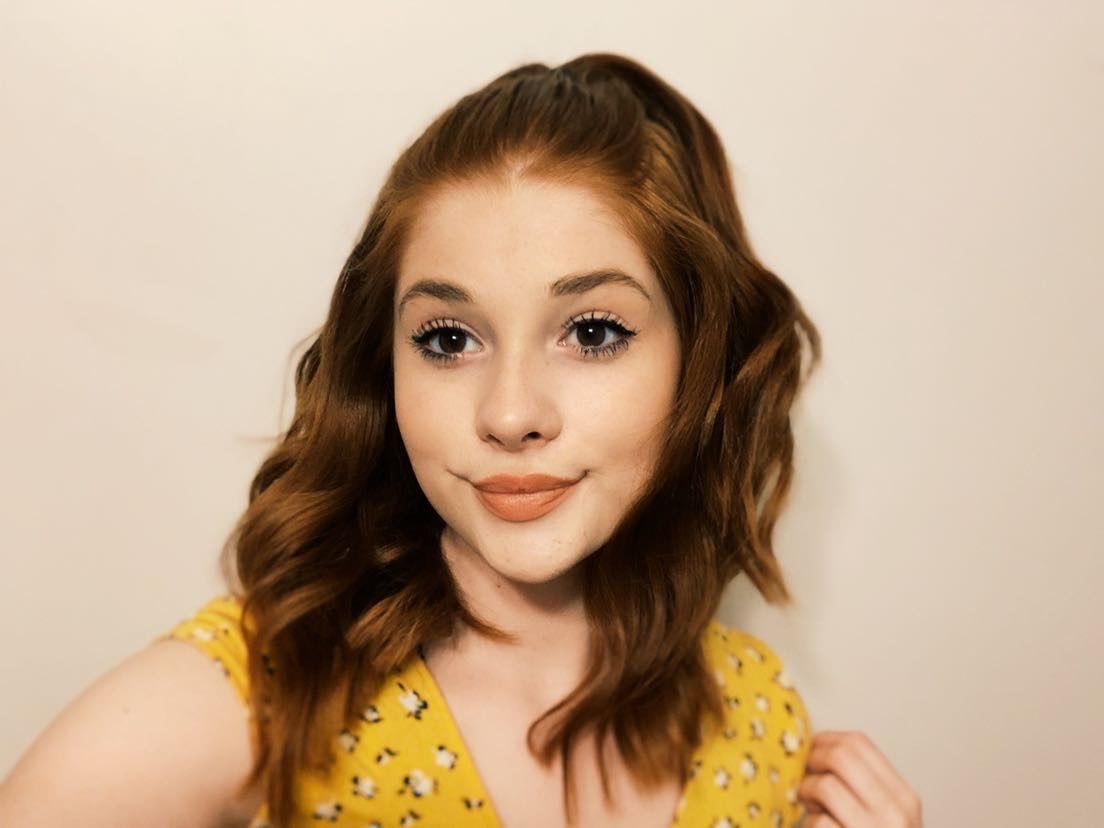 Kiwanis International Trustee Remarks
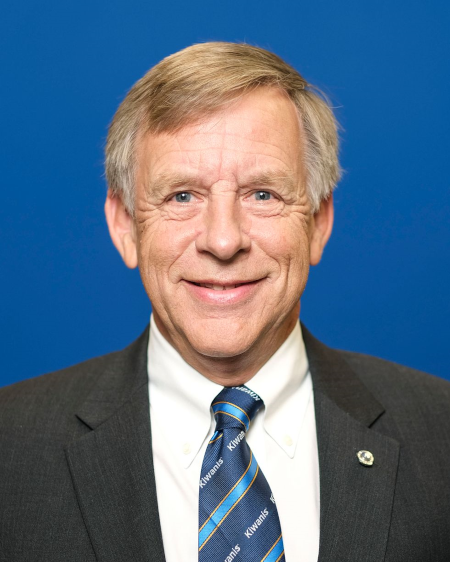 David Hurrelbrink,
Kiwanis International Trustee
https://youtu.be/EHuyTNh34co
Kiwanis International President Remarks
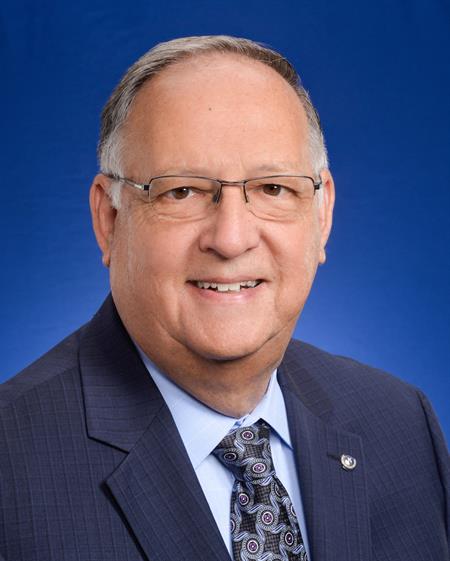 Art Riley,
Kiwanis International President
https://vimeo.com/503648519/99696e01f
[Speaker Notes: Fall back: https://vimeo.com/503648519/99696e01fb go directly there.]
Pennsylvania District Governor Elect
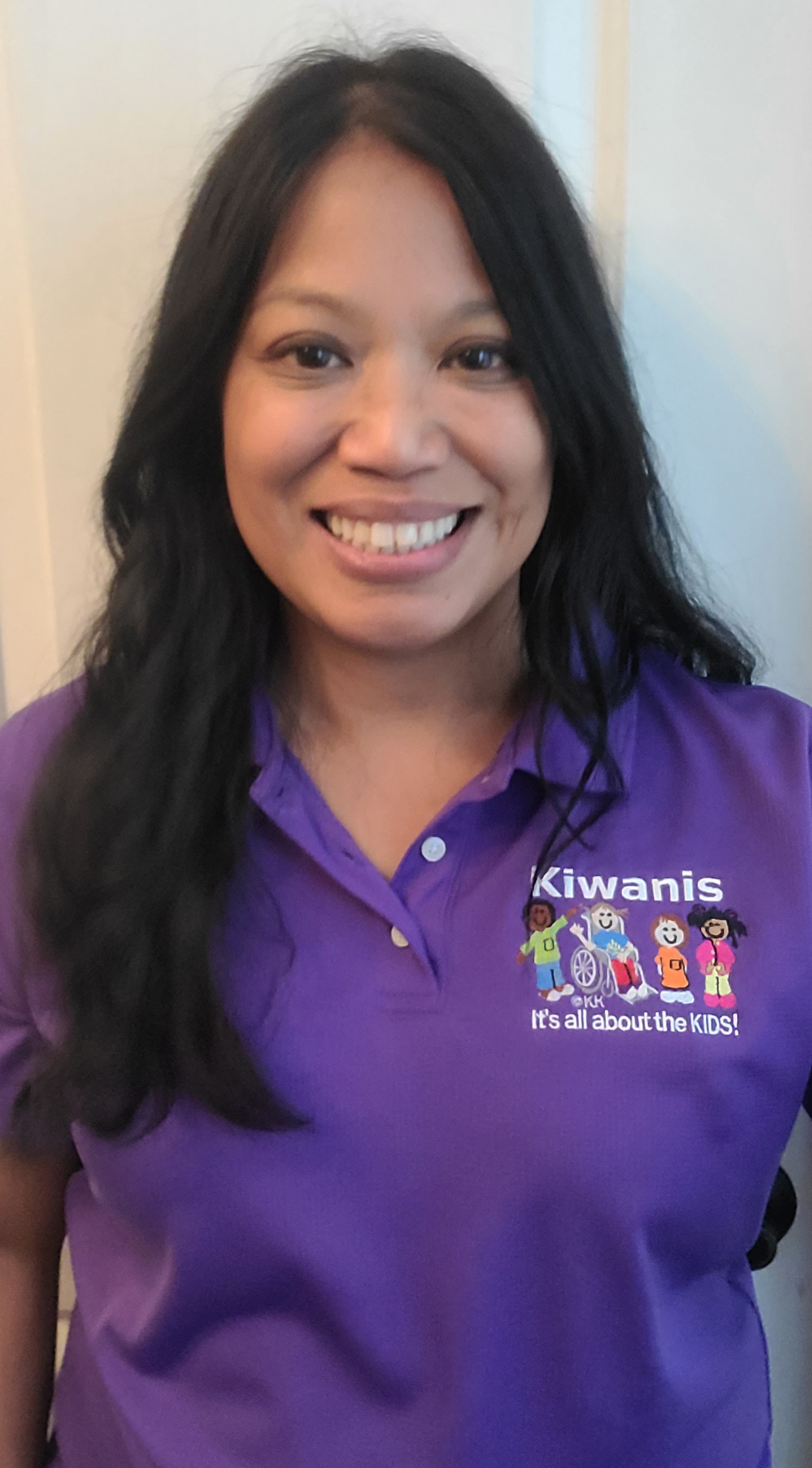 Sarah Zulueta,
Kiwanis Clubs of University City and the Main Line
Midyear Conference Logistics
3 Rounds of Forums (35 minutes each)
Main Zoom Room -https://bit.ly/Midyear_MainRoom
Zoom Room 2 - https://bit.ly/Midyear_Room2
Zoom Room 3 - https://bit.ly/Midyear_Room3
1 Group Forum – Covid 19 Risk Management
Main Room https://bit.ly/Midyear_MainRoom
Break Out Rooms and Closing Session – Main Room                       https://bit.ly/Midyear_MainRoom
[Speaker Notes: Main Zoom Room - https://bit.ly/Midyear_MainRoom
Zoom Room 2 - https://bit.ly/Midyear_Room2
Zoom Room 3 - https://bit.ly/Midyear_Room3]
In Forums
All Sessions will be recorded 
Chat will be open to send questions or comments to Host(s) only
Members will be muted during presentations. 
Please use Raise Hand function to ask question.
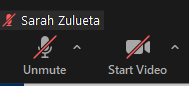 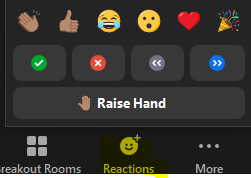 Breakout Rooms
Available only in the Main Zoom Room 
Click on your BREAKOUT Room icon on Zoom control bar 
Opens during breaks and after group forum at 12:25 pm
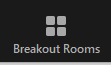 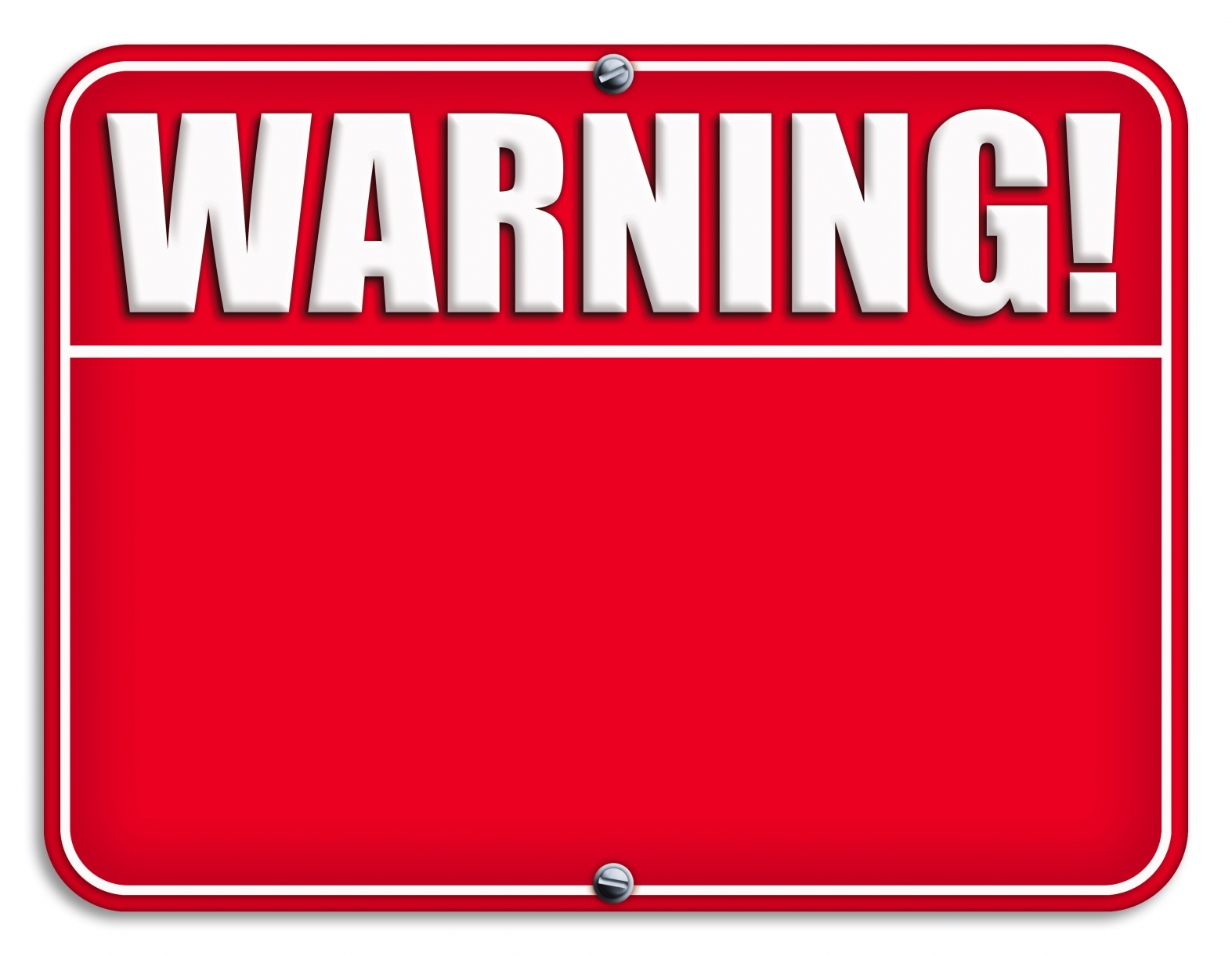 Must have Zoom Client 5.5 or higher to participate!
[Speaker Notes: https://support.zoom.us/hc/en-us/articles/360042414611-New-Updates-for-Zoom-Clie?fbclid=IwAR3pJPy99UjwK4ZPhxLbQuL0IVESMBQZYK4iro9JiS5YwNtMrpvJvgiAuuw]
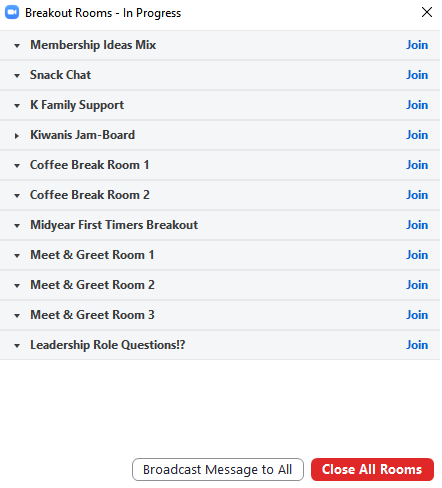 Enjoy your Midyear Experience
Message HOSTS via Zoom Chat for any questions and issues during the Midyear Virtual Conference:
Sarah Zulueta – Main Room
Bob Orlando / Shawn Smith – Room 2 
Tiffany Callaio – Room 3
Forum Round 1 Starts at 9:50 am
To Join: Making Virtual Meetings Fun and Engagingwith Chris MartzGoto Room 2:https://bit.ly/Midyear_Room2
To Join:Getting Your Club Mojo Back:Motivate and Value Memberswith Emily SharpSTAY RIGHT HERE!